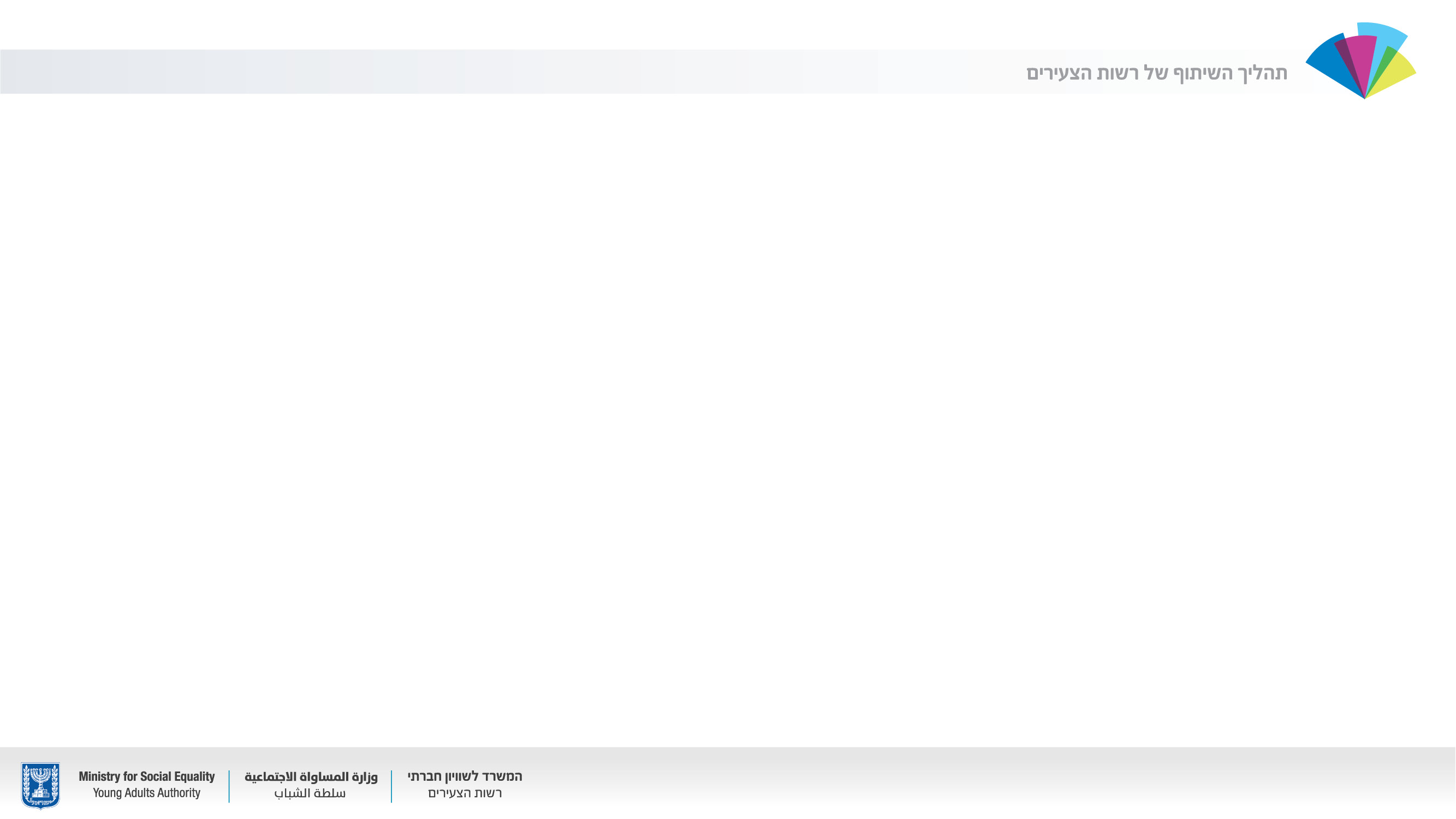 רשות הצעירים
תכנית לאומית לצעירים
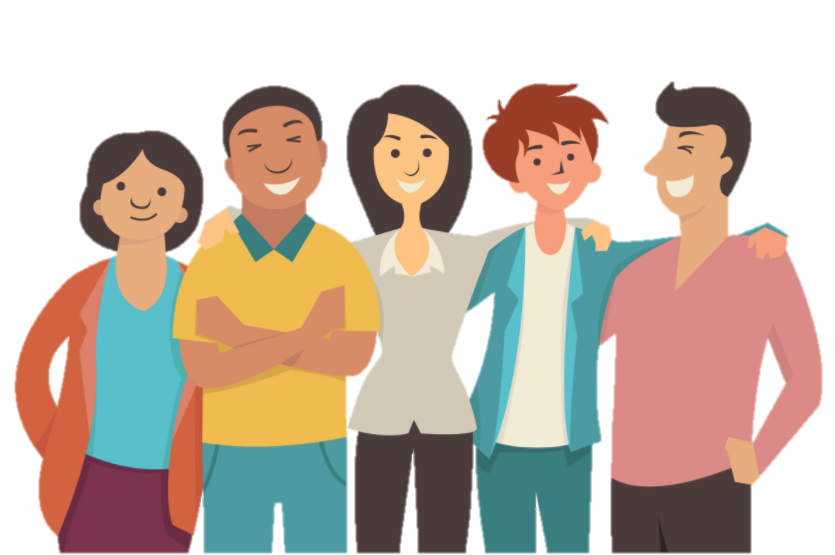 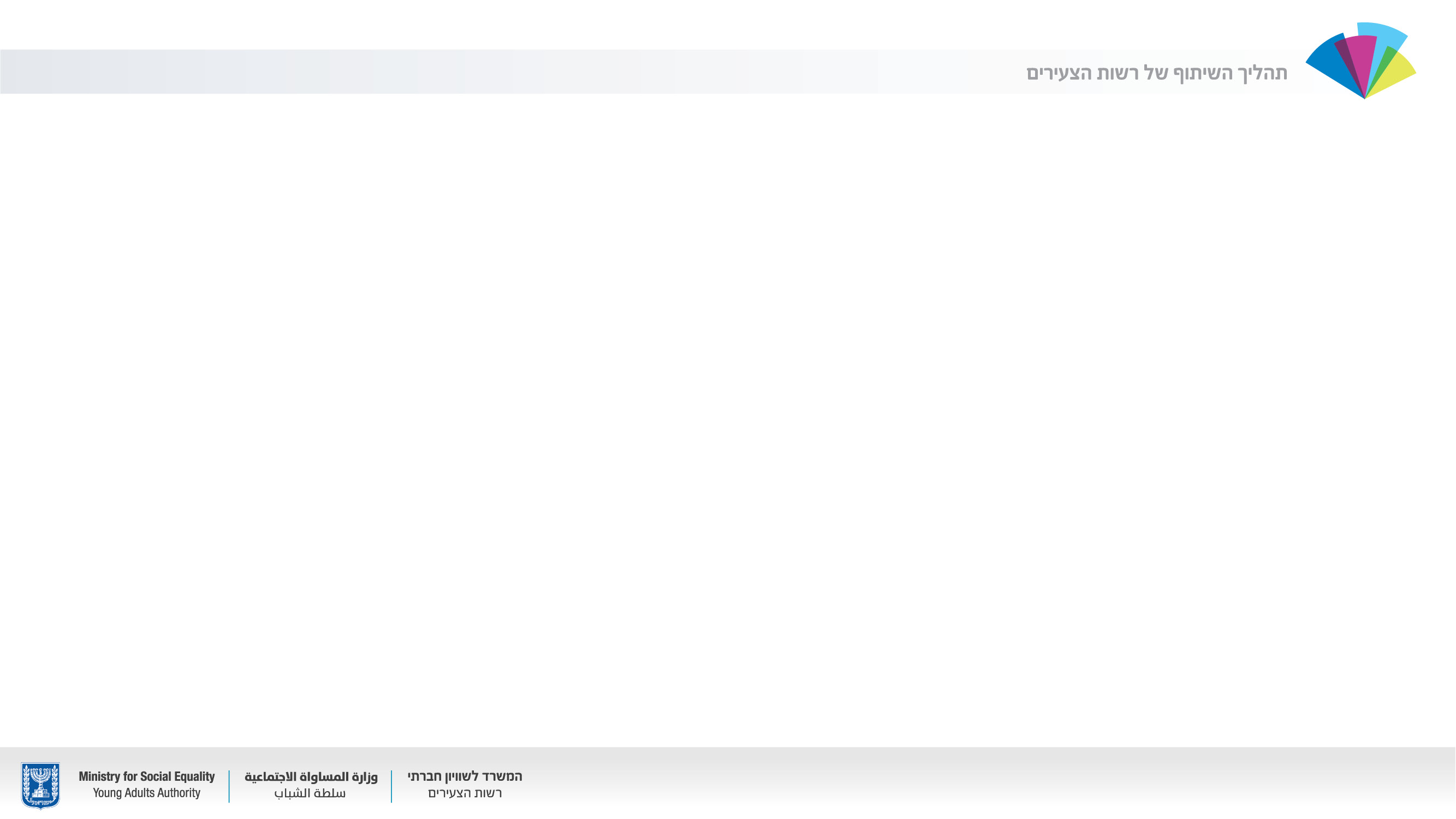 יחידות המשרד לשוויון חברתי
אגף אזרחים ותיקים
הרשות לפיתוח כלכלי של מגזר המיעוטים
הרשות לקידום מעמד האישה
רשות הצעירים
ישראל דיגיטלית
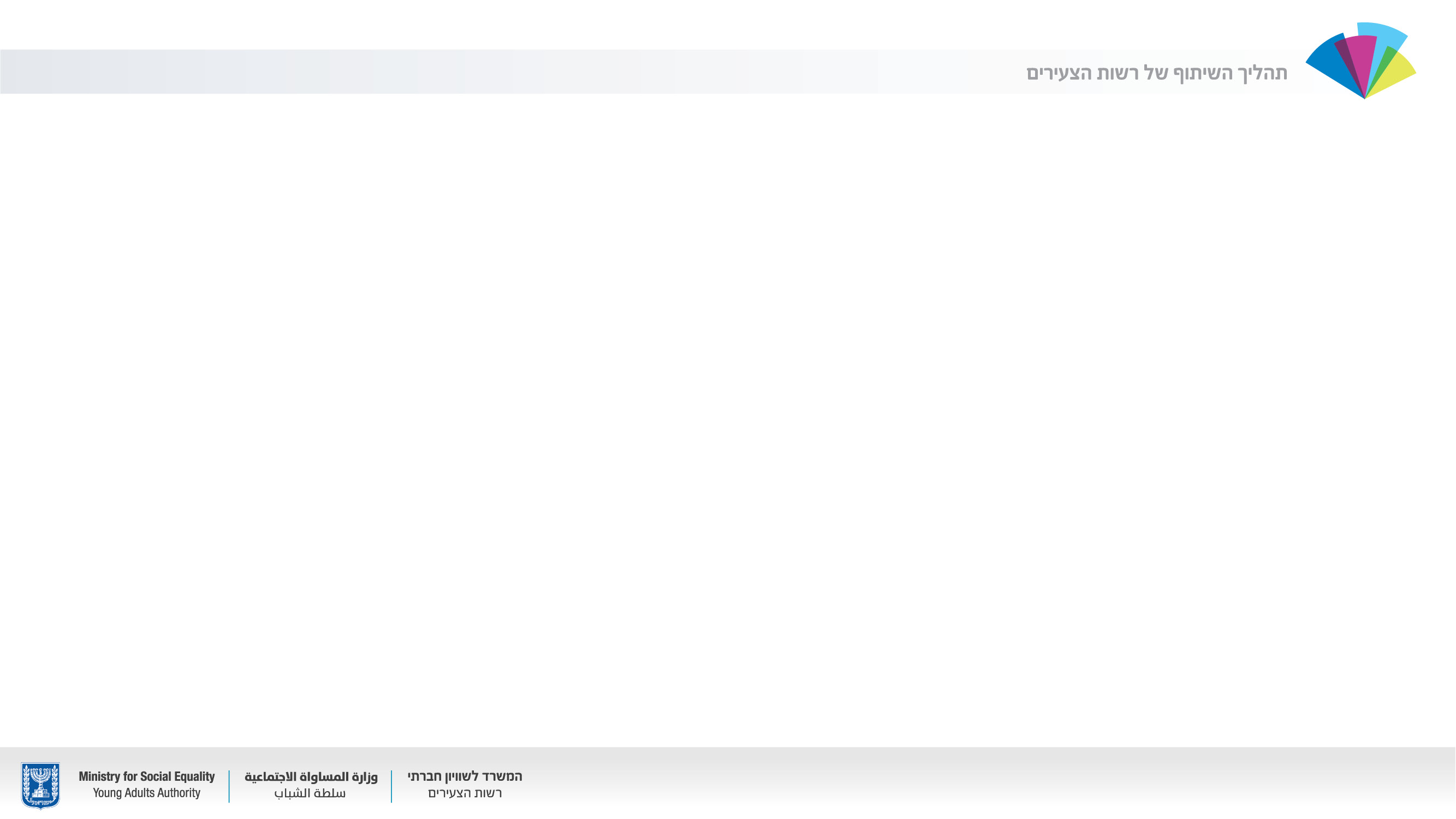 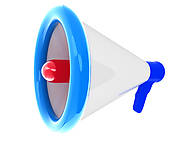 החלטת ממשלה 2880, יולי 2017
הקמת רשות הצעירים
קידום מימוש הפוטנציאל הגלום באוכלוסיית הצעירים והצעירות 
והגברת מעורבותם בעניינים הציבוריים 
מתוך הכרה בהם כמנוע צמיחה חברתי וכלכלי.
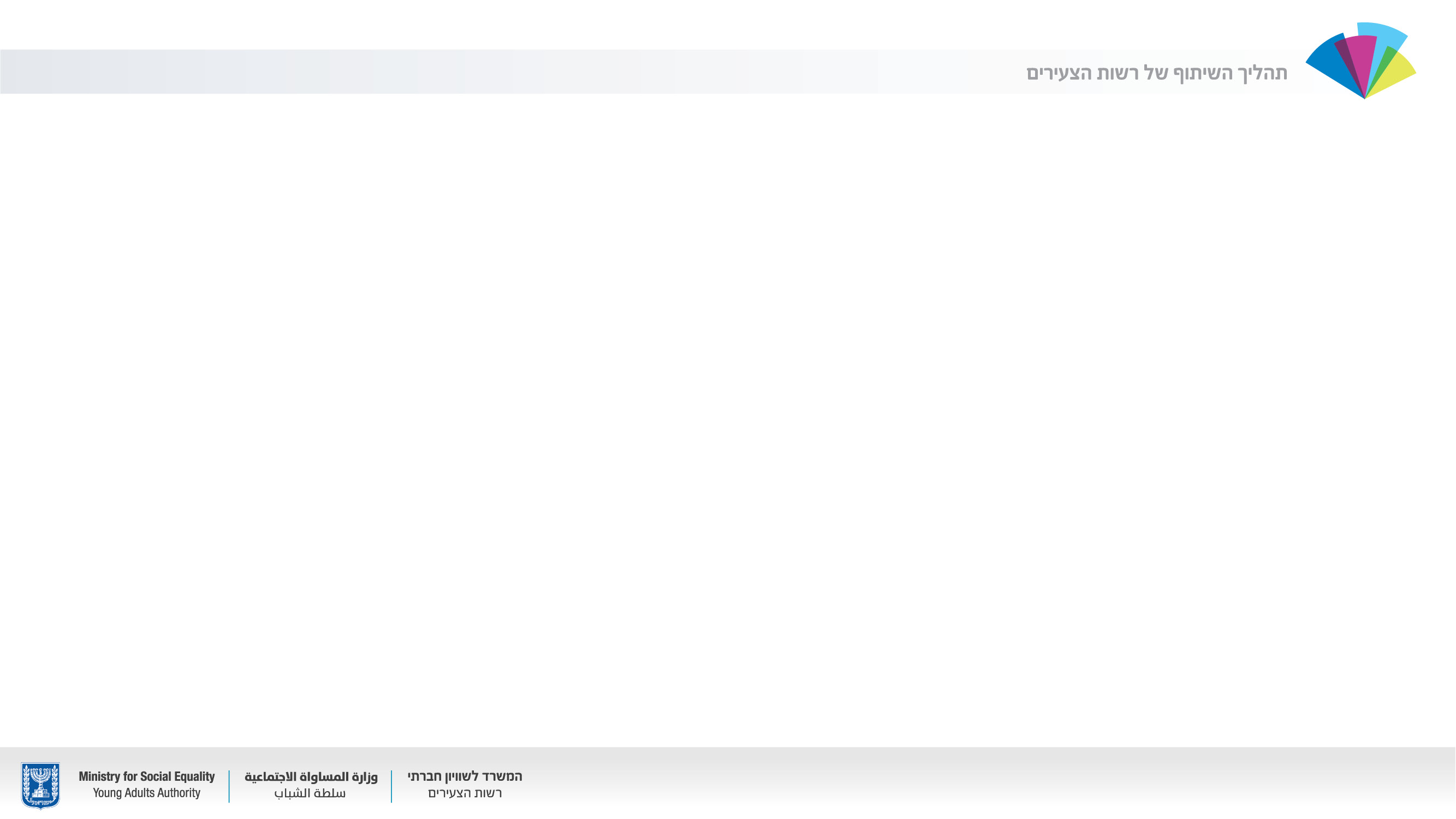 ייעוד ותפקידי הרשות
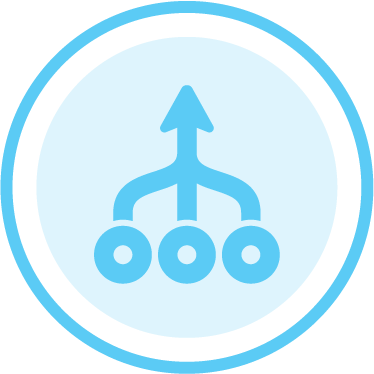 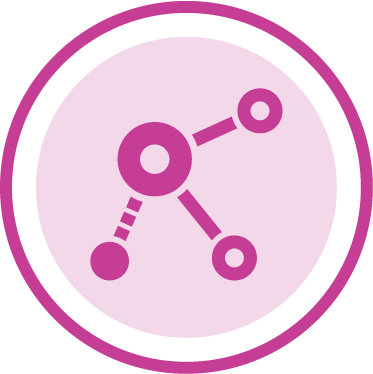 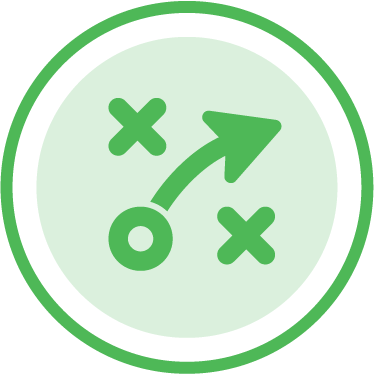 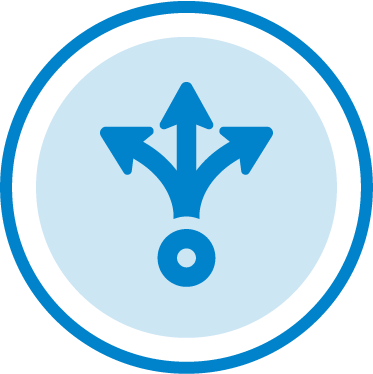 הפעלת יוזמות, פרויקטים ומיזמים במרחבים שזוהו כרלוונטיים
תיאום ותכלול הפעילות הממשלתית בתחום אוכלוסיית הצעירים בישראל
גיבוש תכניות אסטרטגיות לאומיות לצעירים ושותפות בכירה בעיצוב המדיניות
מקור ידע והיוועצות בנושא צעירים לשיקוף תמונת מצב, הצפת צרכים ופערים ולטובת קבלת החלטות
השמעת קול הצעירים בישראל
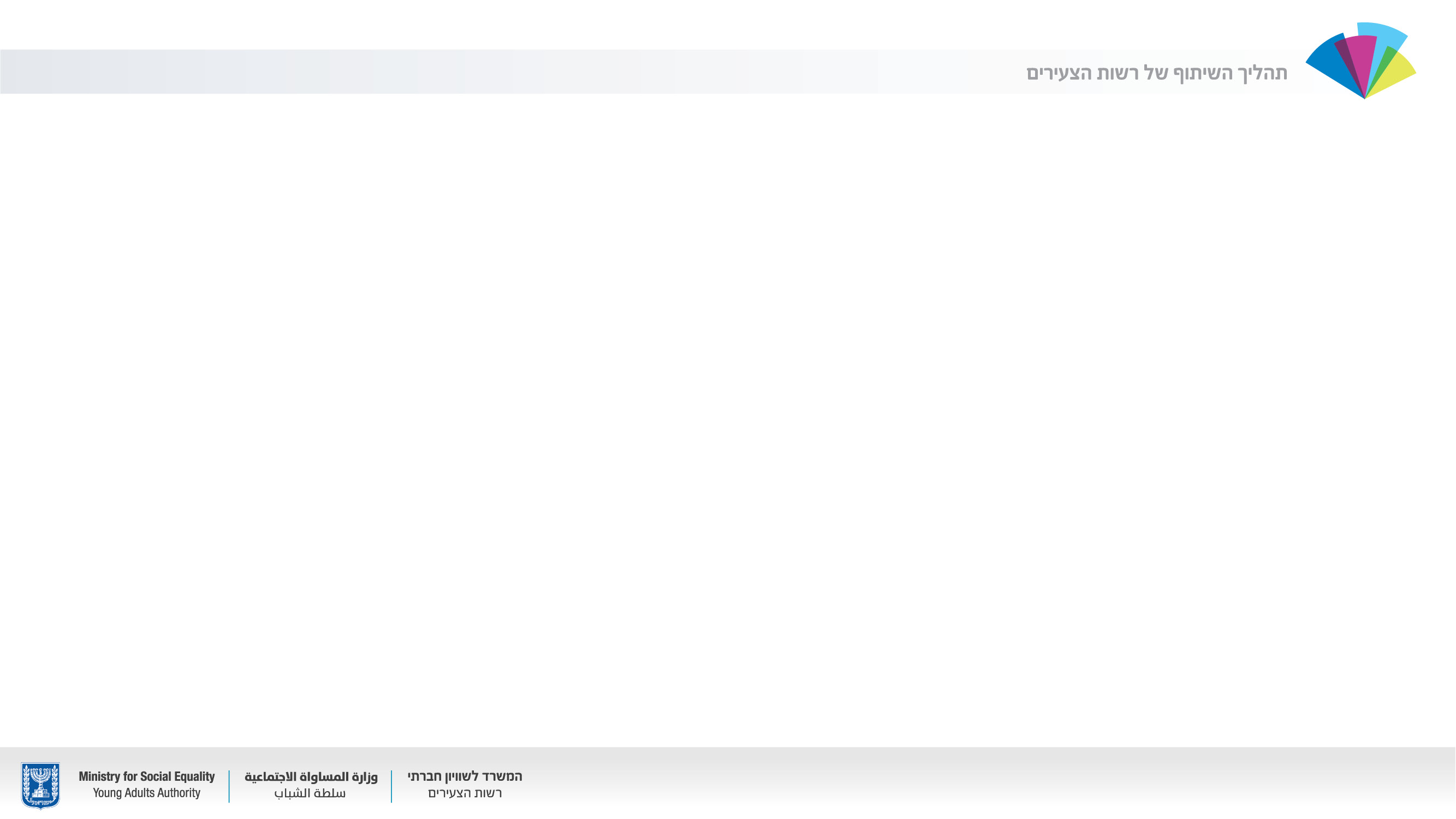 אז מי אתם, צעירים?
בישראל כ-2,170,000 צעירים וצעירות בגילאי 18-35, המהווים כ-	25.4% מהאוכלוסייה.

	22% מהצעירים בישראל משתייכים לחברה הערבית, 14% 	משתייכים לחברה החרדית.

	שיעור הסטודנטים החדשים המתחילים ללמוד במוסד להשכלה 	גבוהה מתוך שנתון ממוצע של בני 20-24 נע בישראל סביב 48%.

	גיל הנישואין הממוצע בישראל הוא 27.6 לגברים ו-25 לנשים. הגיל 	הממוצע להפיכה להורה הוא 28.
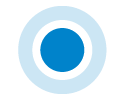 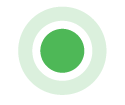 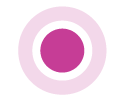 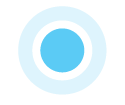 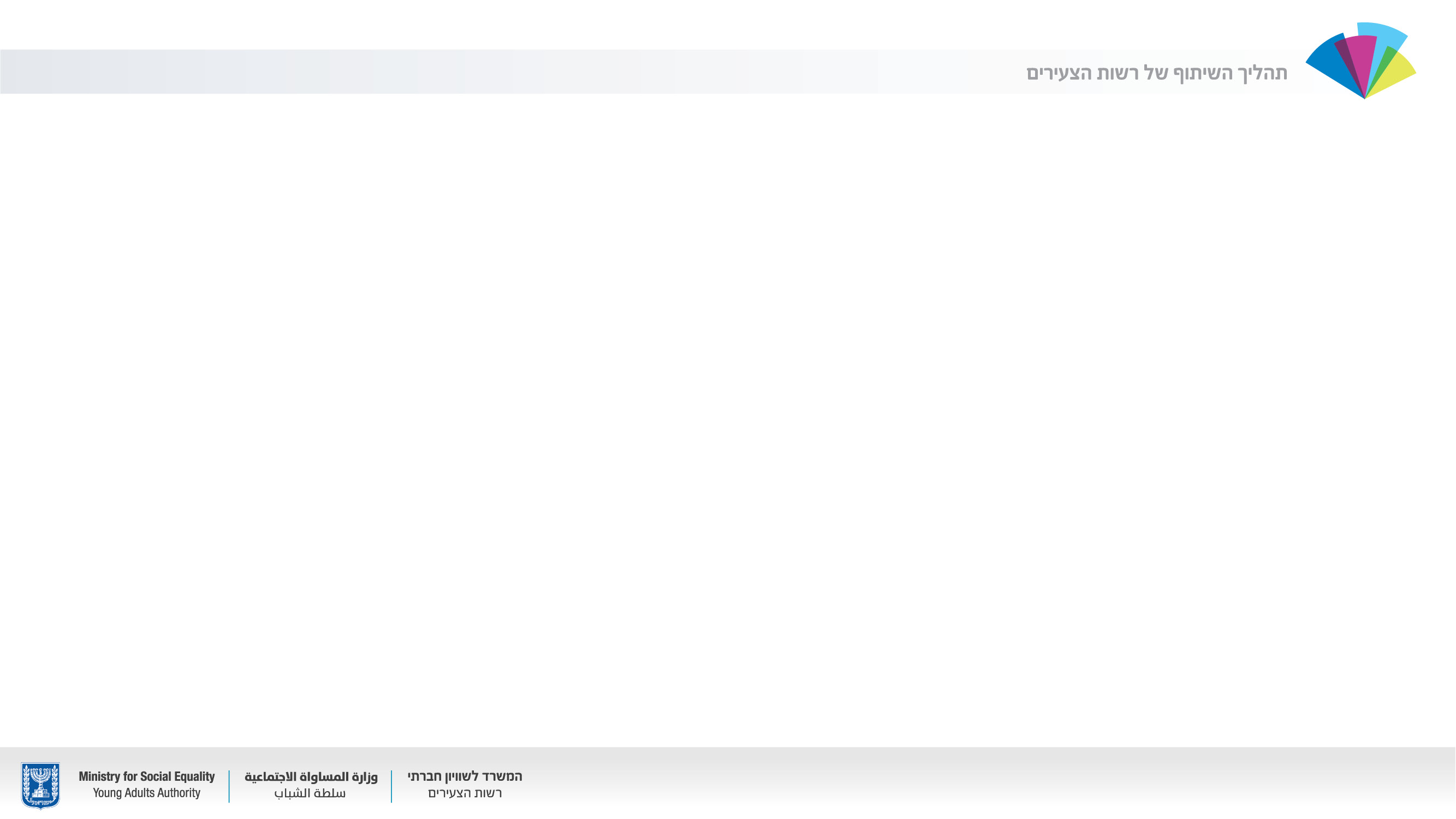 תכנית לאומית לצעירים בישראל
צפויה להיות מוגשת לאישור הממשלה בדצמבר 2018.

פרקי ליבה:
	קול הצעיר/ה
	ממשל אחד
	מעורבות והשתתפות

בנוסף: פרקי תוכן תמציתיים
בהובלה משותפת עם 
אגף בכיר אסטרטגיה, מדיניות ותכנון
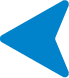 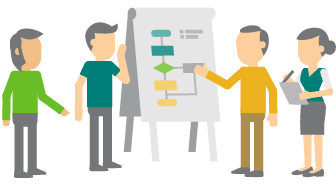 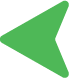 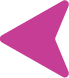 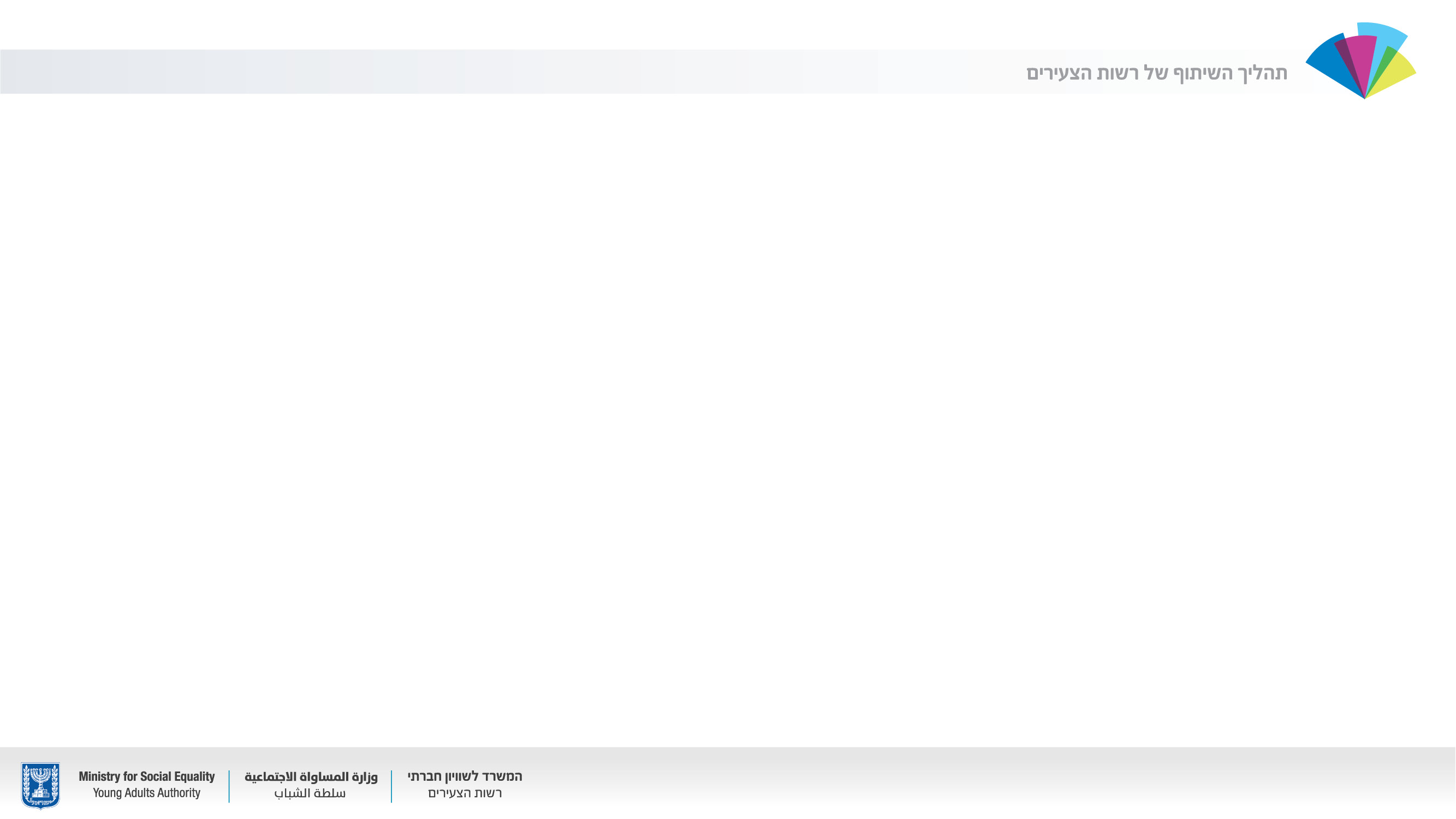 שלב א:
	מפגשי היוועצות פיזיים בתחומי הליבה
	זירה מקוונת לעדכון והיוועצות 
	שיתוף צעירים מקוון רחב

שלב ב:
	תשתיות מתמשכות להשמעת קולות 	צעירים 	ולשיתוף בין משרדי ממשלה, 	רשויות 	מקומיות, חברה אזרחית ומגזר עסקי
תהליך שיתוף והיוועצות
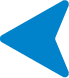 בסיוע ארגון שיתופים
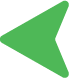 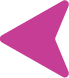 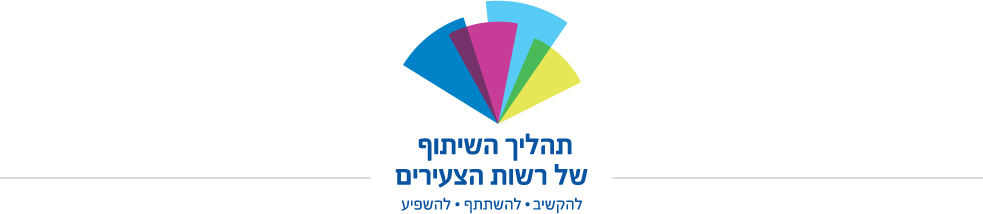 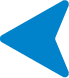 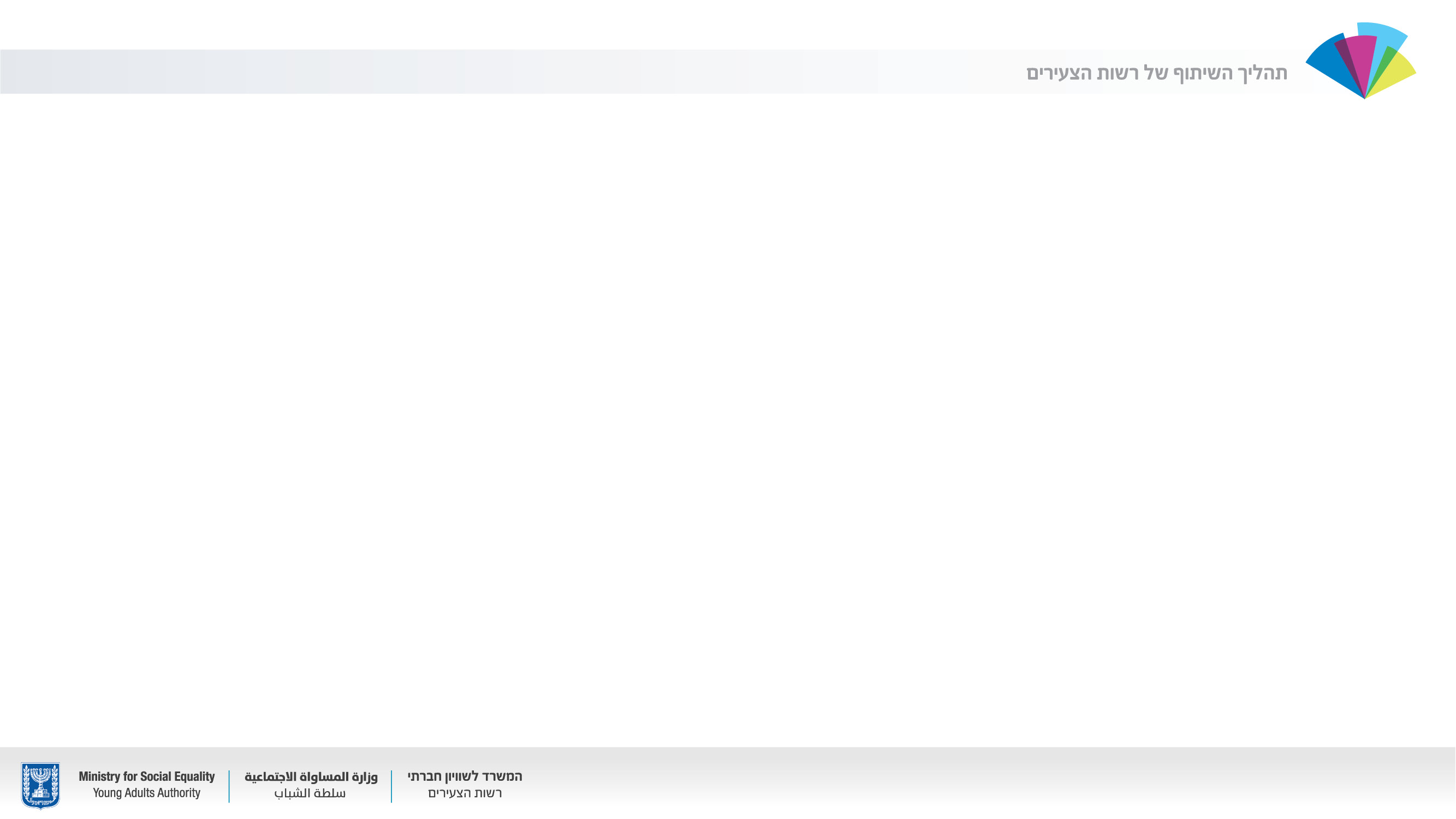 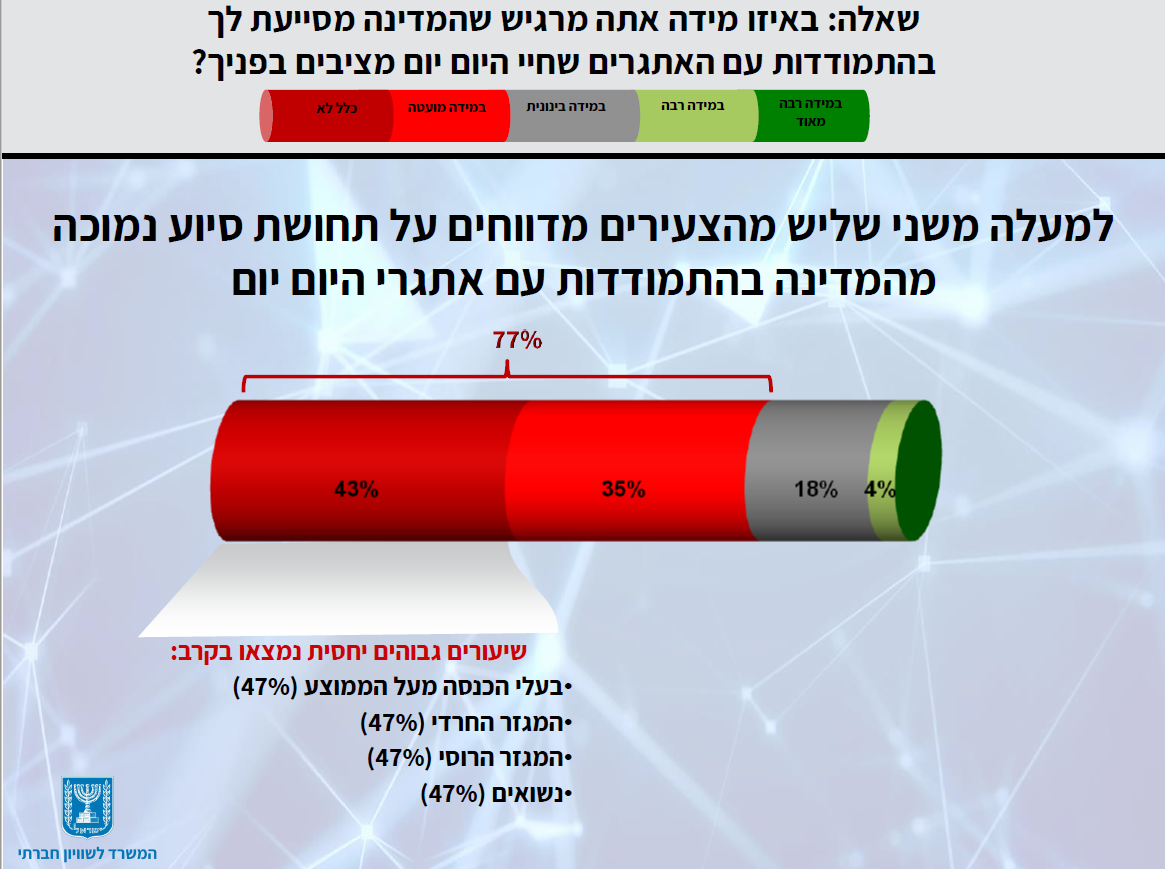 מתוך סקר צעירים רשות הצעירים, אוקטובר 2017
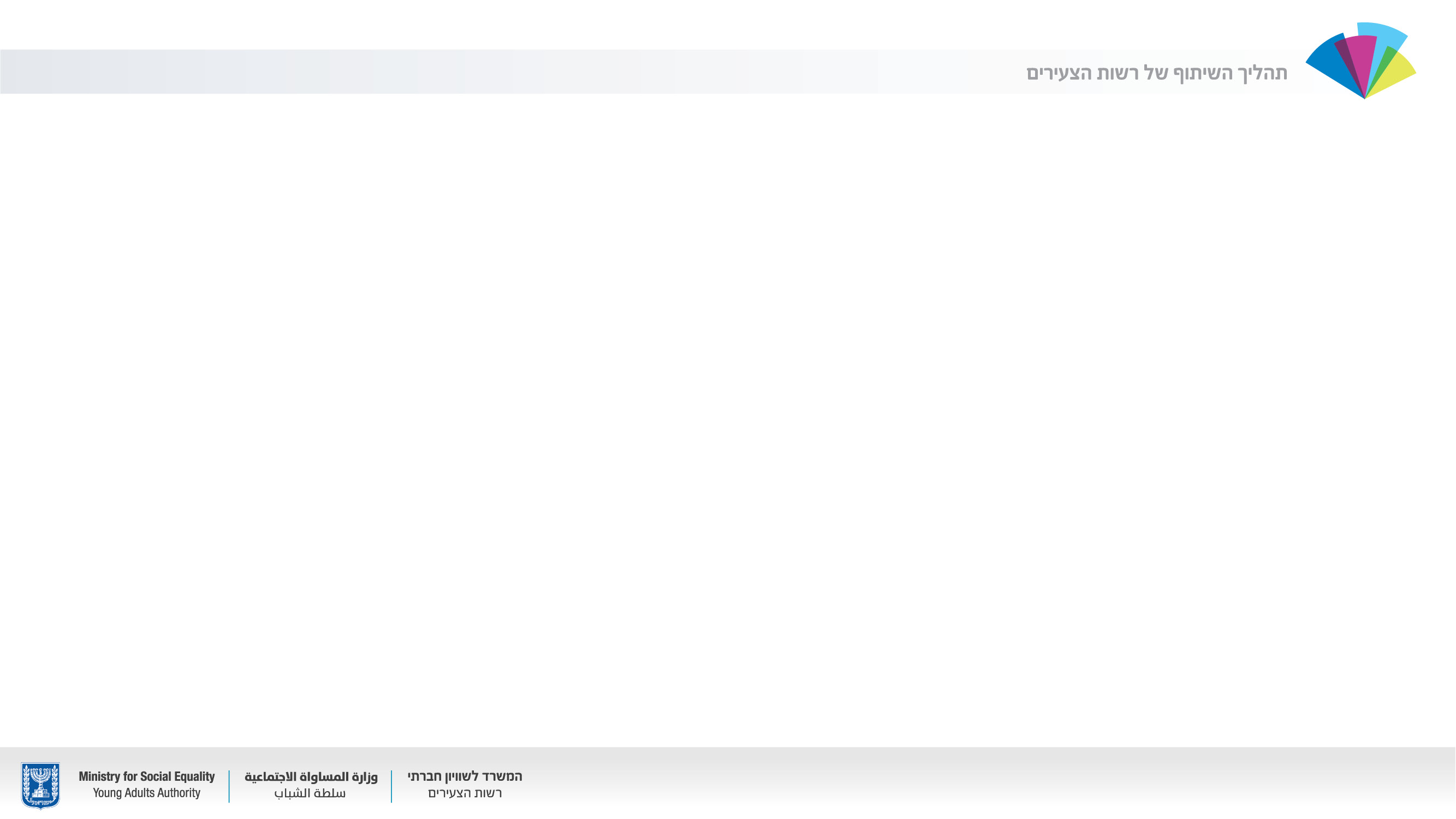 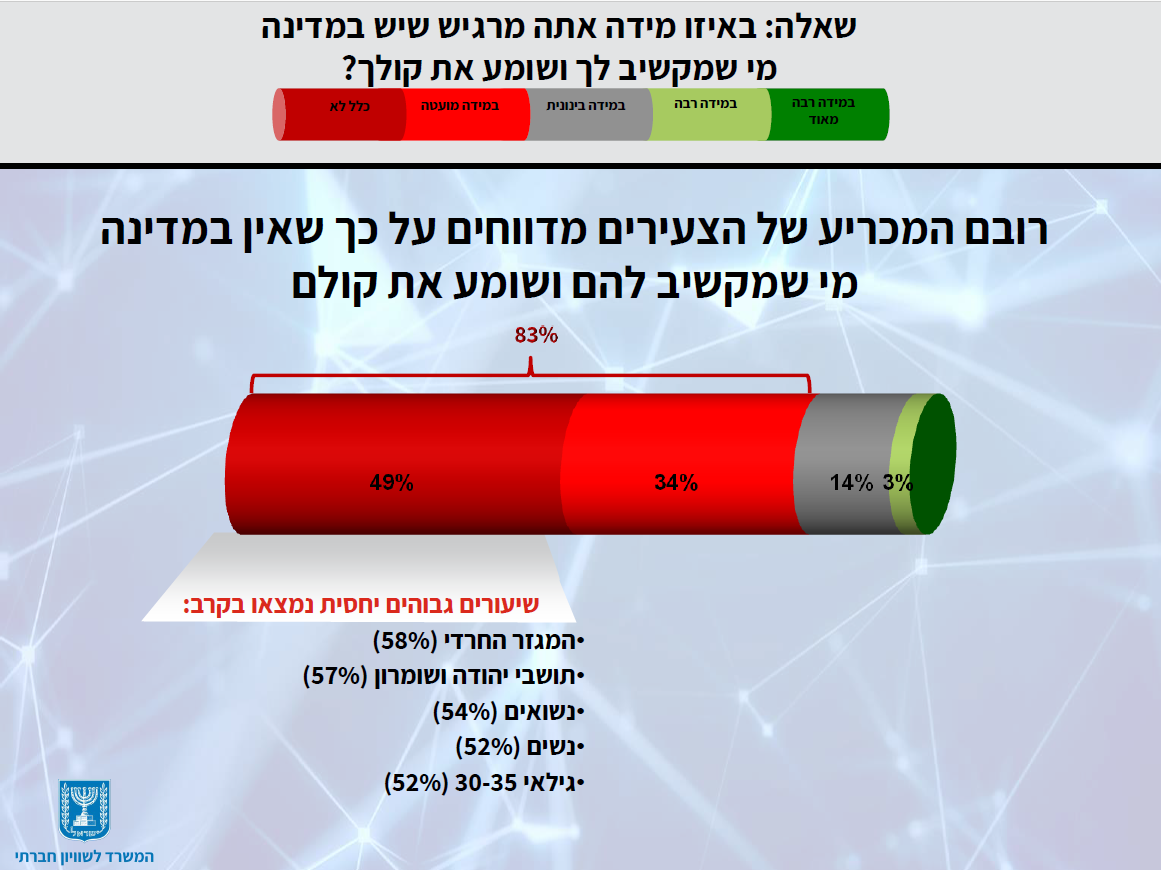 מתוך סקר צעירים רשות הצעירים, אוקטובר 2017
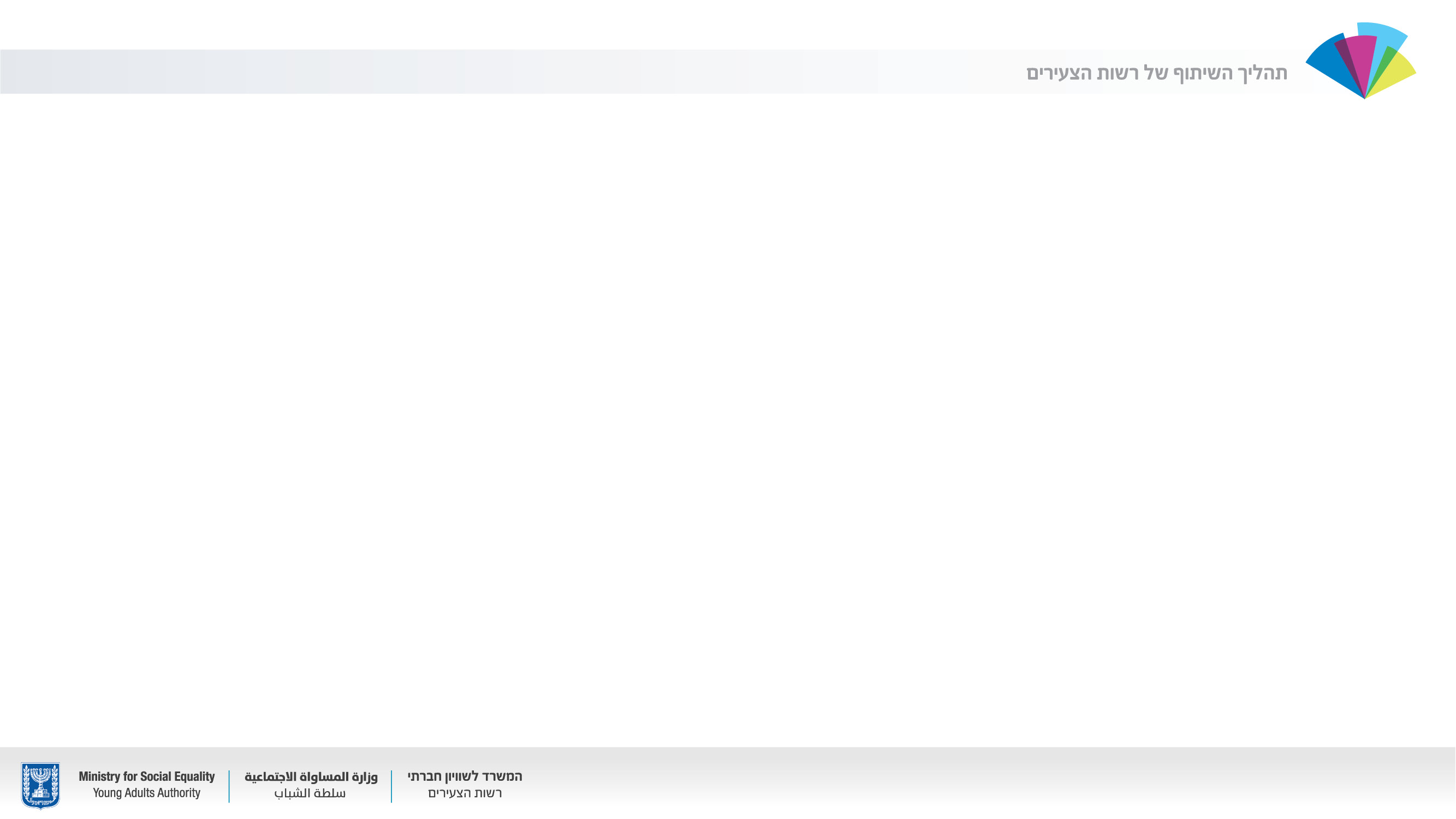 המפגש היום
כיצד לטייב את המענים הניתנים כיום לצעירים?
(בדגש על דרכי פעולה של הרשות המקומית; הרשות המקומית מול ארגונים חברתיים ועסקיים; הרשות המקומית מול צעירים וצעירות; והרשות המקומית מול הממשלה).
מדיניות צעירים ברשויות מקומיות: מה ניתן ללמוד מהקיים? מה כדאי לשפר?
מהן הדרכים האפקטיביות להבאת קולות הצעירים והצעירות לתהליכי קבלת החלטות בממשל המקומי והמרכזי?
	תודתנו למרכז השלטון המקומי ולמרכז המועצות האזוריות על השותפות בהכנת 	מפגש זה ובכלל, תודה מיוחדת להדר אליהו ולמירב בן שימול
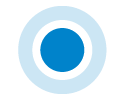 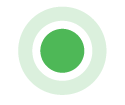 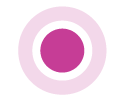 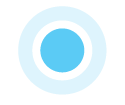 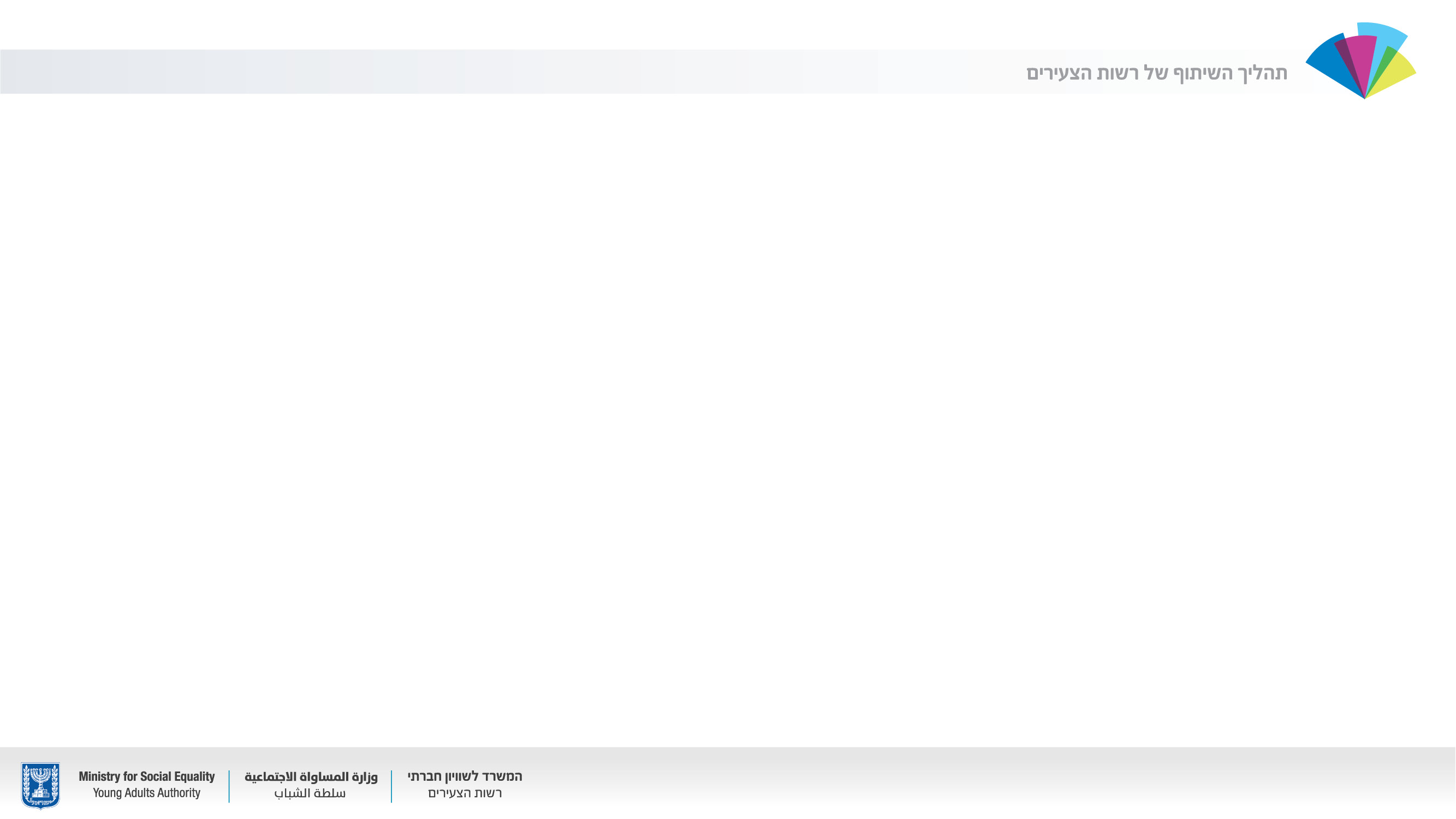 נשמח תמיד לשמוע מכם!
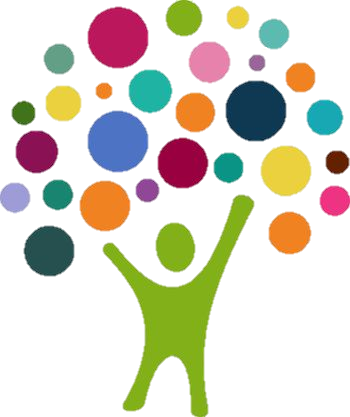 elishevas@mse.gov.il אלישבע סבתו
efratbe@mse.gov.ilאפרת בנימין